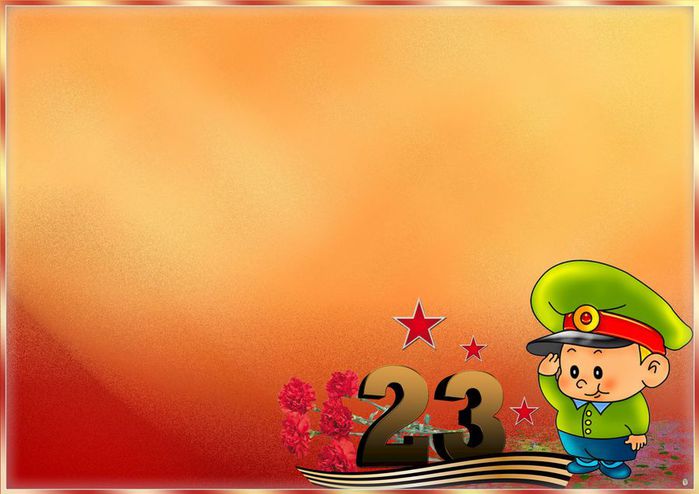 Муниципальное дошкольное образовательное учреждение
детский сад №15 «Ромашка»
Проект по патриотическому воспитанию в подготовительной группе
«Служить России»
Выполнила:
воспитатель Н.Б.Цветкова
п.Пижма
 2024г
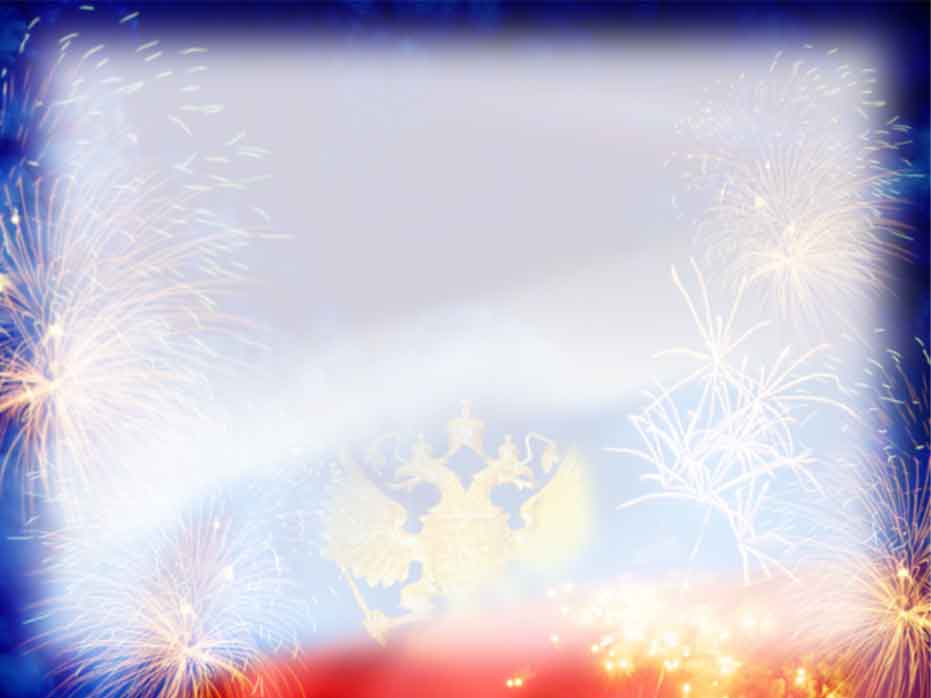 «Человек является прежде всего сыном своей страны, 
гражданином своего Отечества, горячо принимающим к сердцу 
его интересы» 
В.Г.Белинский
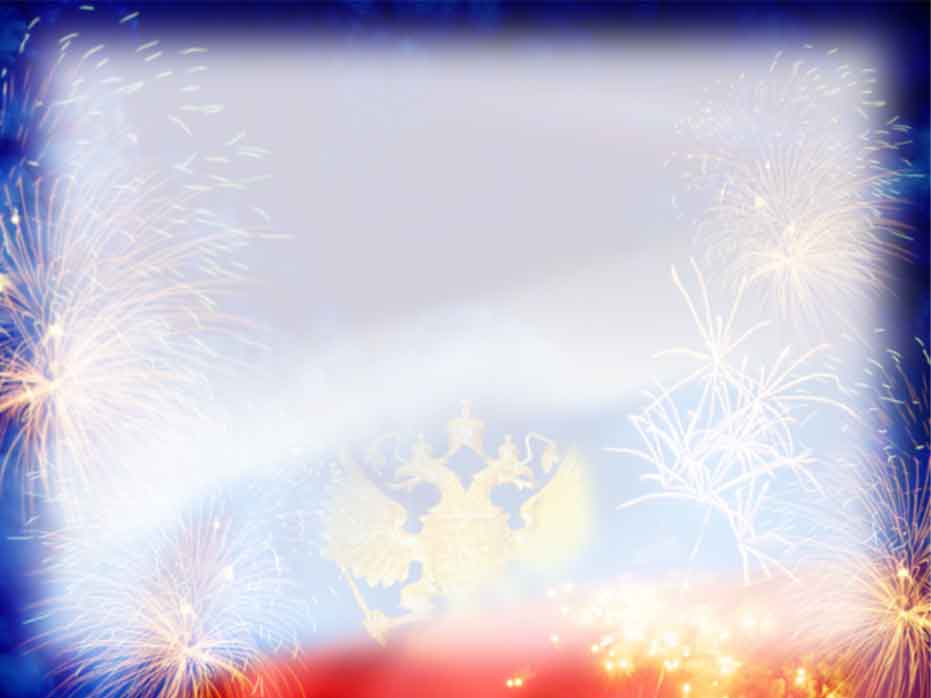 Актуальность:

В подготовительной группе дети начинают активно интересоваться окружающим миром и социальными явлениями. Проект позволяет им понять, что значит быть гражданином своей страны, какие обязанности и права это подразумевает. Участие в проекте поможет детям развить такие качества, как честность, ответственность, уважение к старшим и готовность прийти на помощь. Знакомство с военной службой формирует уважительное отношение к защитникам Отечества и понимание важности службы для безопасности страны, способствует формированию у детей важнейших гражданских и нравственных качеств. Проект «Служить России» может стать площадкой для активного участия родителей в образовательном процессе. Совместные мероприятия, обсуждения и творческие задания укрепляют связь между семьёй и детским садом, что положительно сказывается на всестороннем развитии ребёнка.
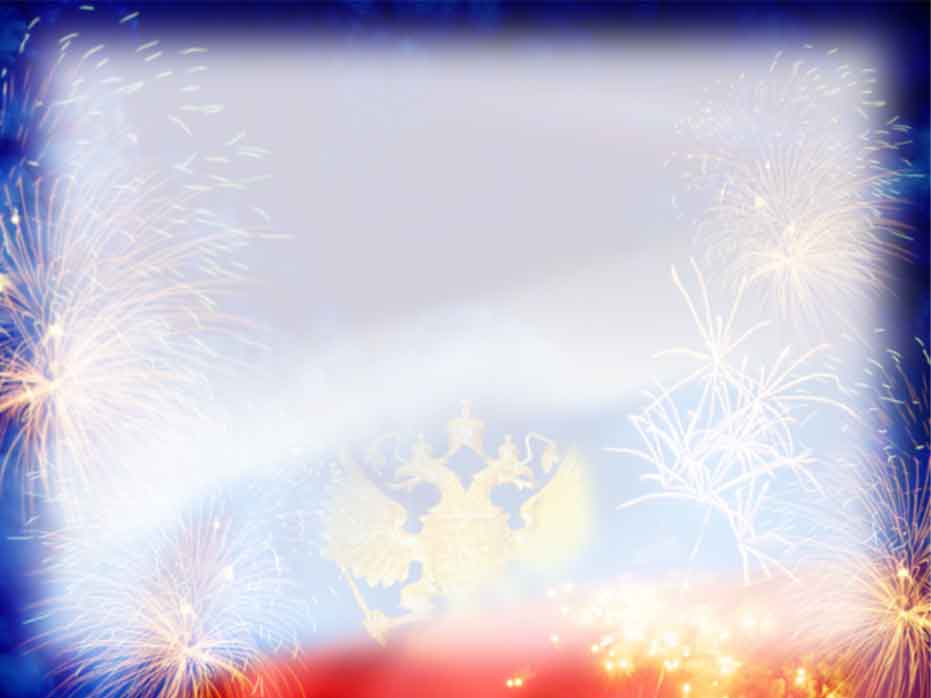 Цель:  Формирование у детей основ гражданственности и патриотизма, воспитание уважения к защитникам Родины
Задачи: 
Формировать  у детей знания об армии и представление об особенностях военной службы 

Расширить знания о родах войск, боевой технике

Воспитывать чувство гордости за свою армию и вызвать желание быть похожими на сильных российских воинов
 
Проводить работу с родителями, привлекая их к патриотическому воспитанию детей в семье.
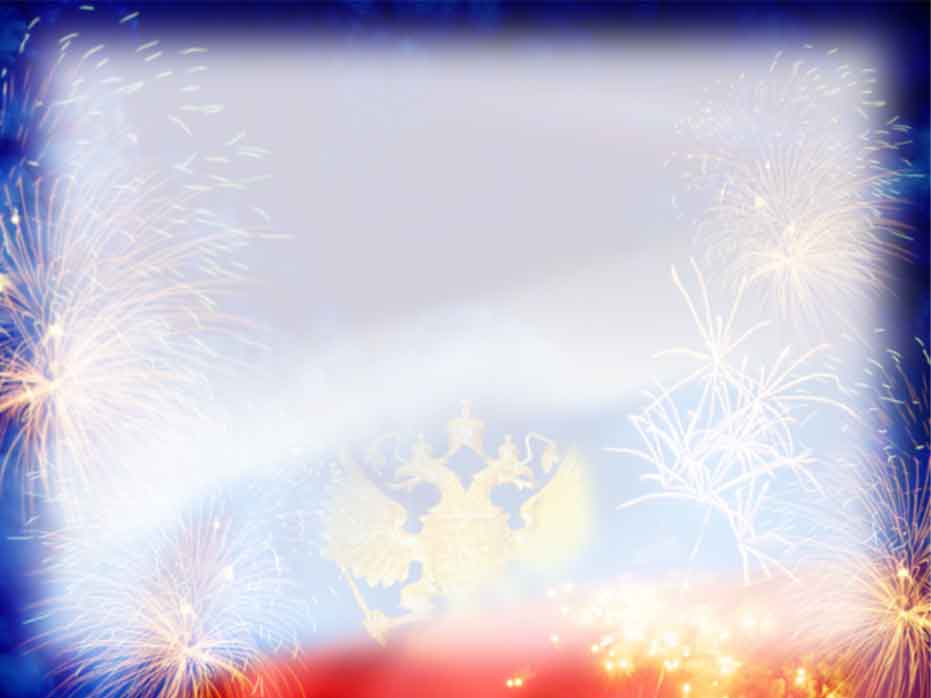 Предполагаемый результат проекта:

Осознание себя частью своей Родины, воспитание уважения и гордости  за заслуги перед Отечеством к воинам – защитникам, ветеранам ВОВ

Расширение представления о Российской   армии, ее роли в защите   Родины, о военных профессиях и боевой технике

Активизация  познавательного интереса к изучению истории нашей Родины в прошлом и  будущем

Обогащение  словарного запаса данной тематики
 
Сотрудничество родителей, как участников педагогического процесса детского сада, по вопросам патриотического воспитания
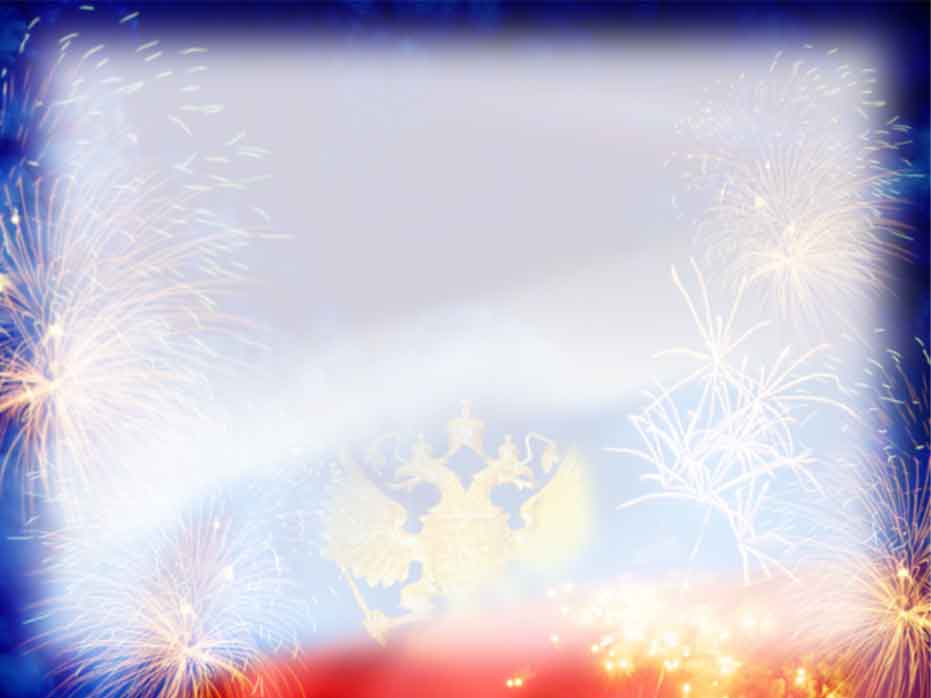 Взаимодействие со специалистами:
 

Музыкальный руководитель: разучивание песни Ю.Чичиков «Будем в Армии служить», слушание музыки А.Филиппенко «Бравые солдаты», «Мы шагаем как солдаты», слушание музыки  марш «Прощание Славянки»

Инструктор по физической культуре: разучивание подвижных игр «Пограничники», «Летчики на аэродром», «Мы солдаты»

Хореограф: постановка танца «Служить России»
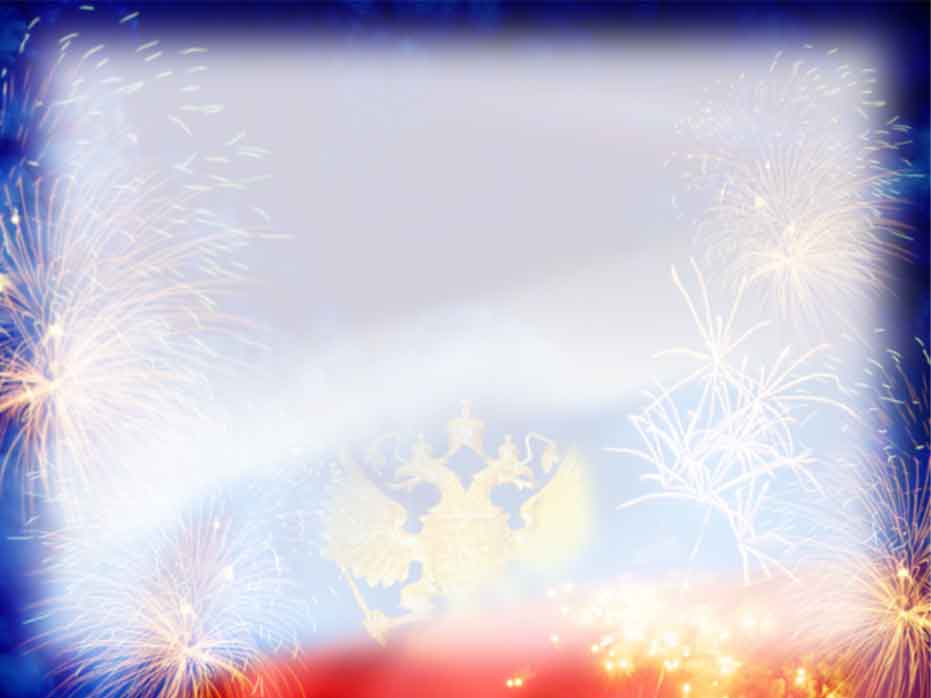 Взаимодействие  с родителями
Знакомство с проектом, консультация «Воспитание патриотизма у детей»

Помощь в подборе познавательного материала: фотографии, иллюстрации, рассказы, стихи, загадки

Целевая прогулка с детьми в библиотеку тематический час «Государственные символы России»

Участие в подготовке и проведении  праздничного развлечения «Будем в армии служить!»
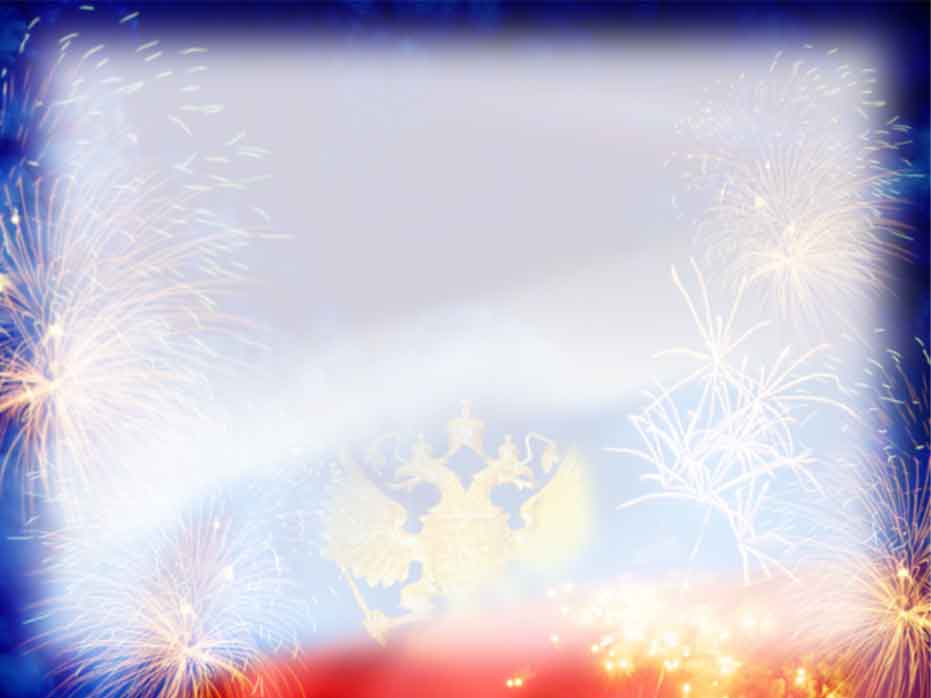 Взаимодействие с социумом
Тематический час «Государственные символы России»
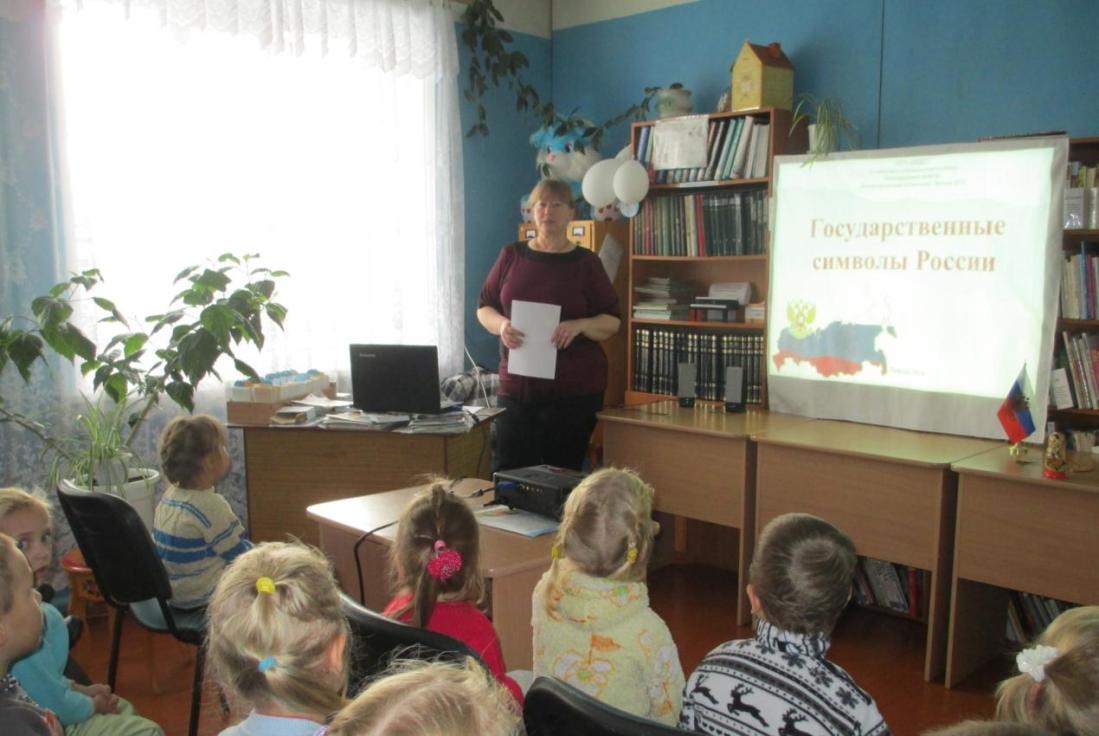 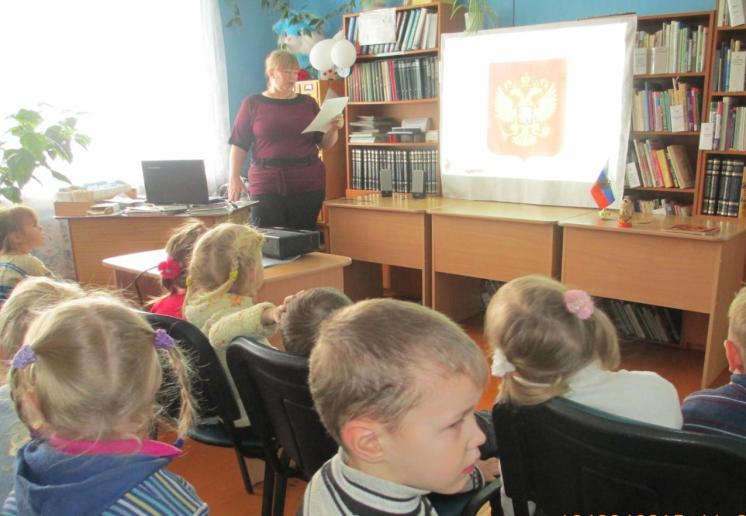 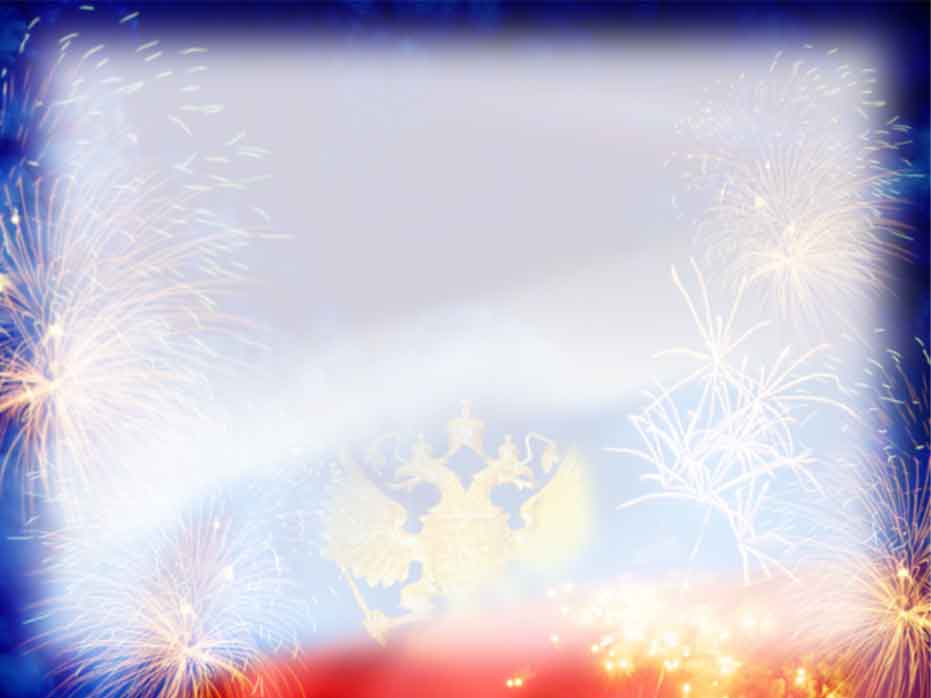 Результаты реализации  проекта: 
Дети:
Получат знания о родах войск, видов боевой техники;  современных защитниках Российской Армии, у детей появится желание подражать им, быть такими же смелыми, отважными, сильными и благородными.
Родители:
Станут активными и заинтересованными участниками проекта
Педагоги:
Углублённое знание темы: Педагоги смогут глубже изучить вопросы истории, культуры и традиций России, что позволит им эффективнее передавать эти знания детям.
Методическая поддержка: Разработанные педагогами методические материалы и программы станут ценным ресурсом для дальнейшего использования в работе с детьми.
Использование современных методик: Применение инновационных подходов и технологий в обучении и воспитании детей будет способствовать повышению образовательного процесса.
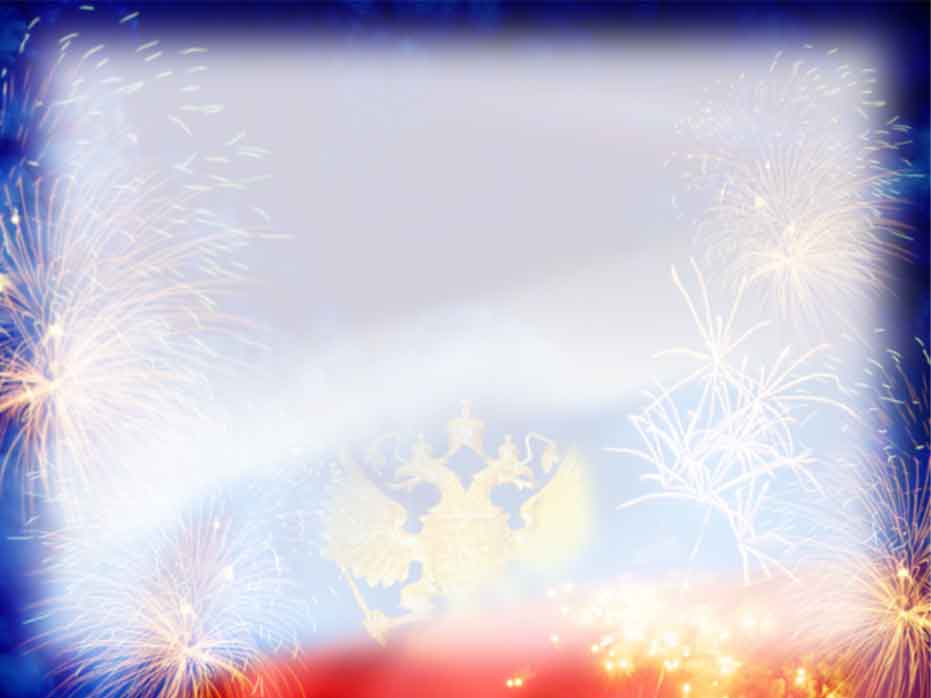 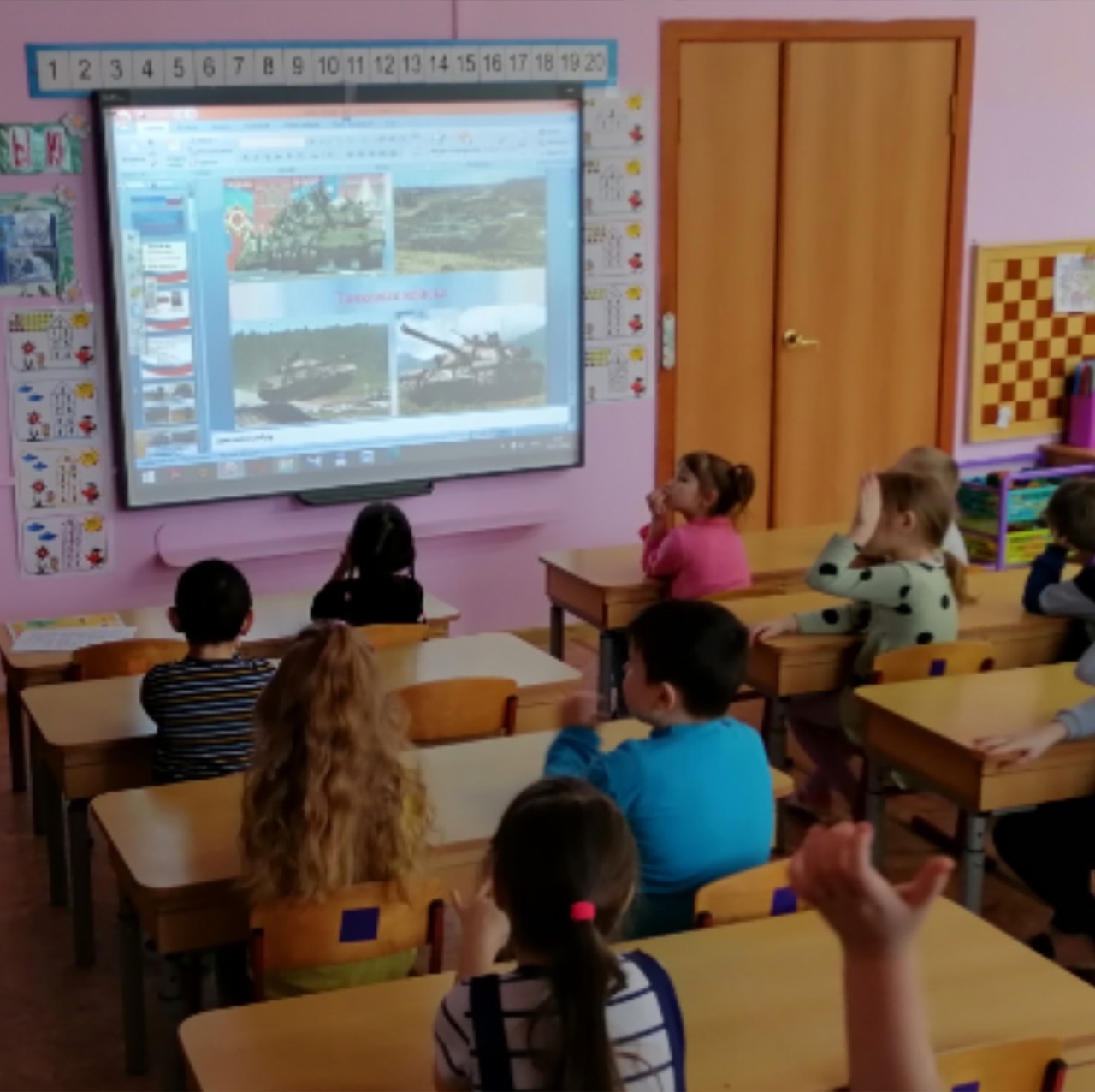 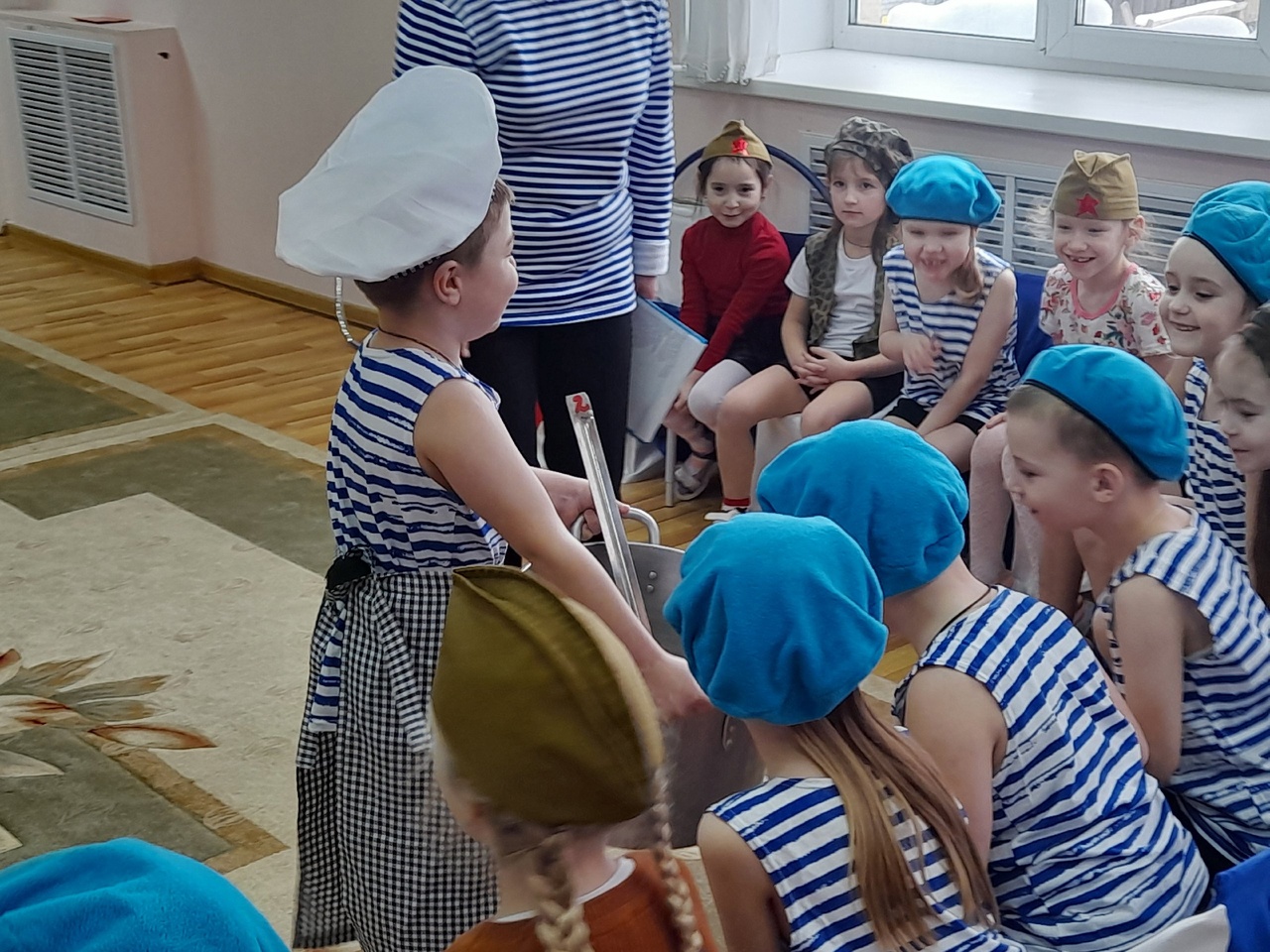 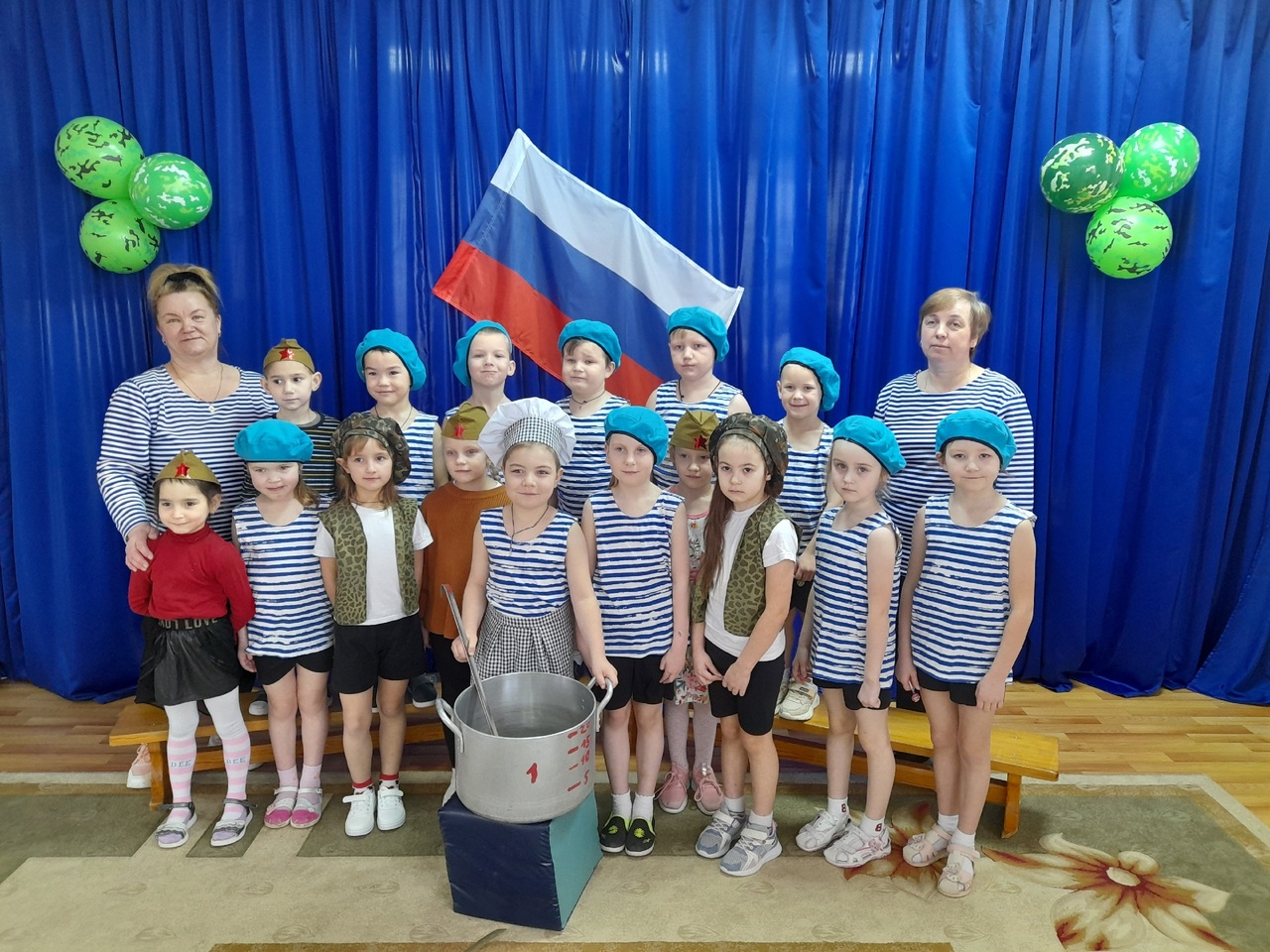 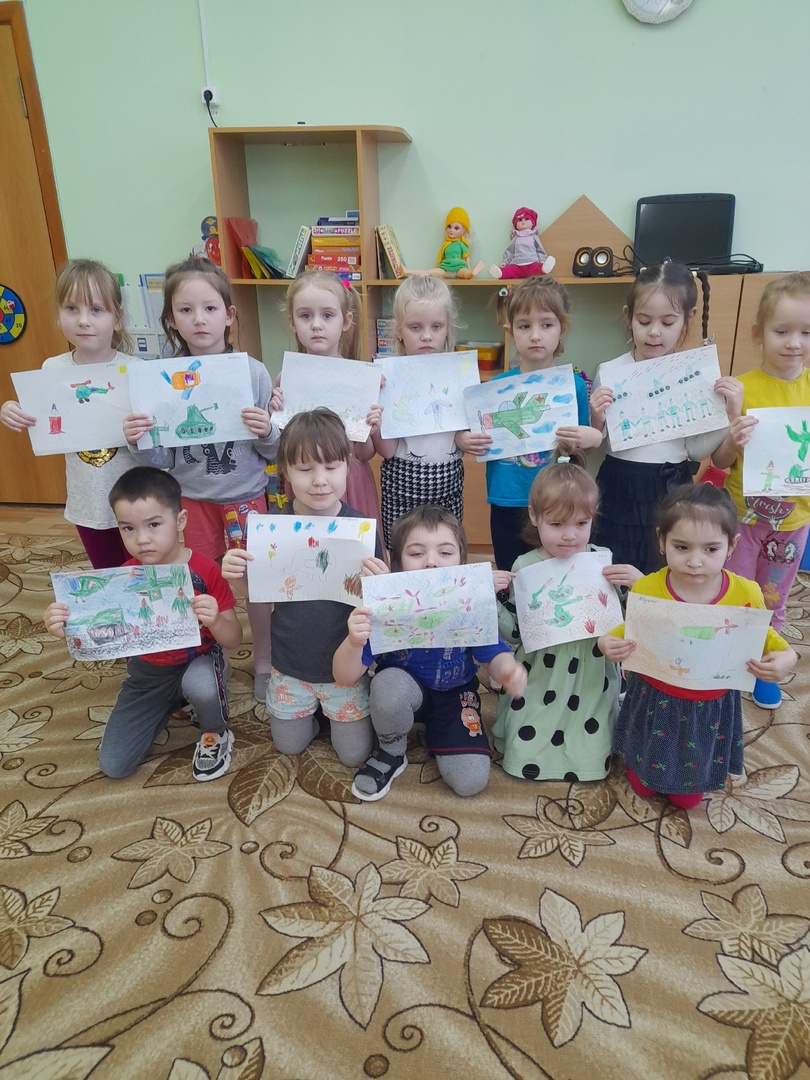 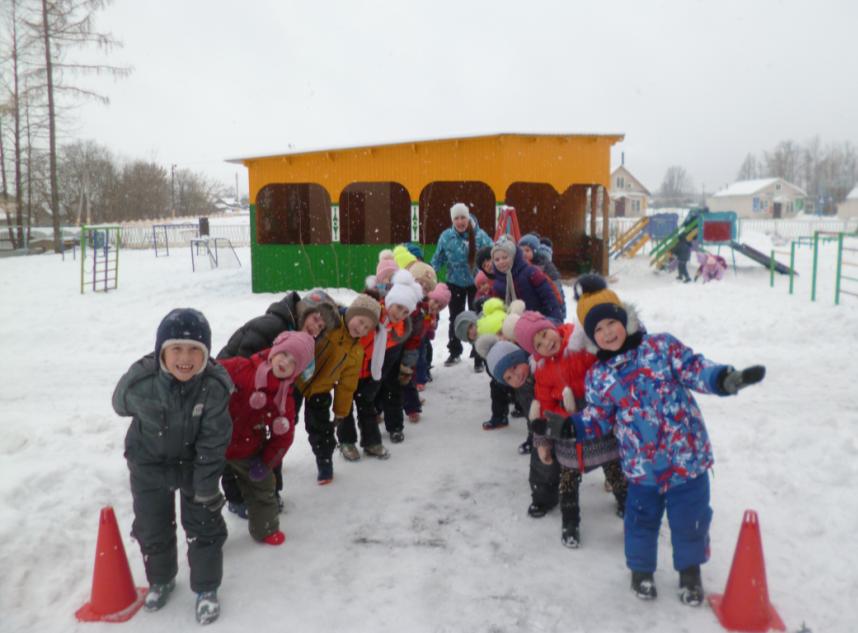 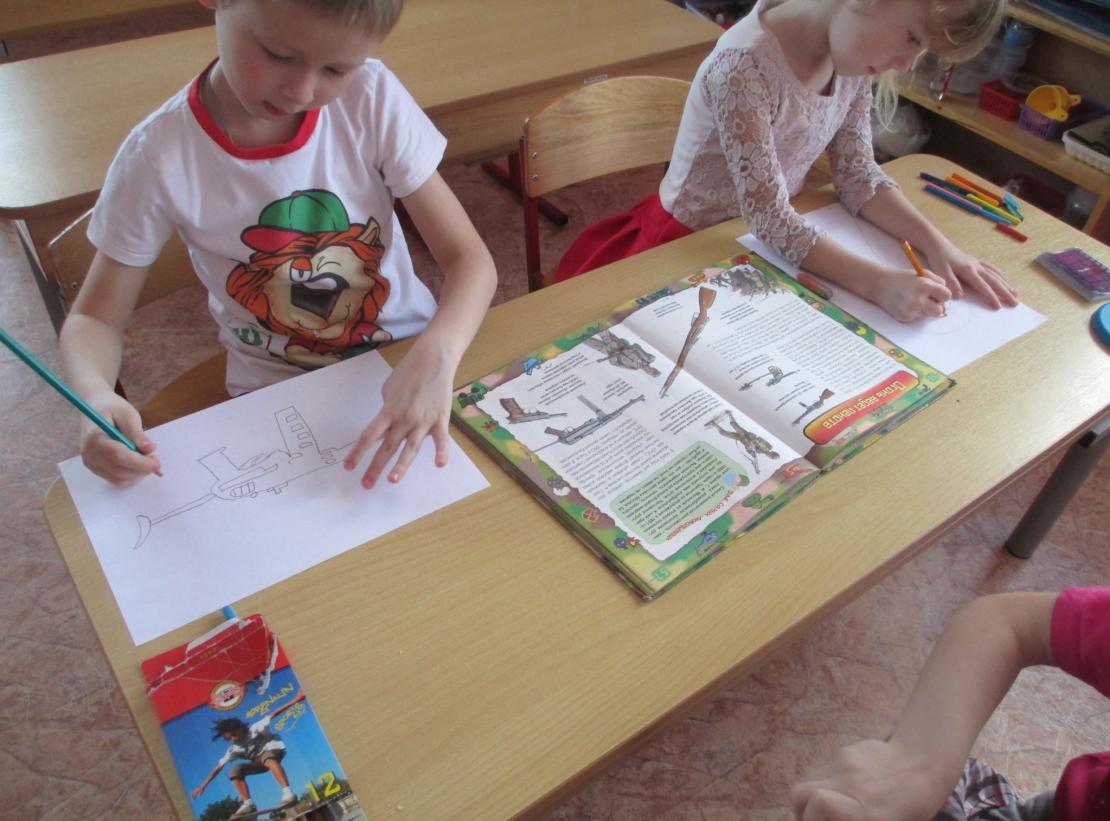 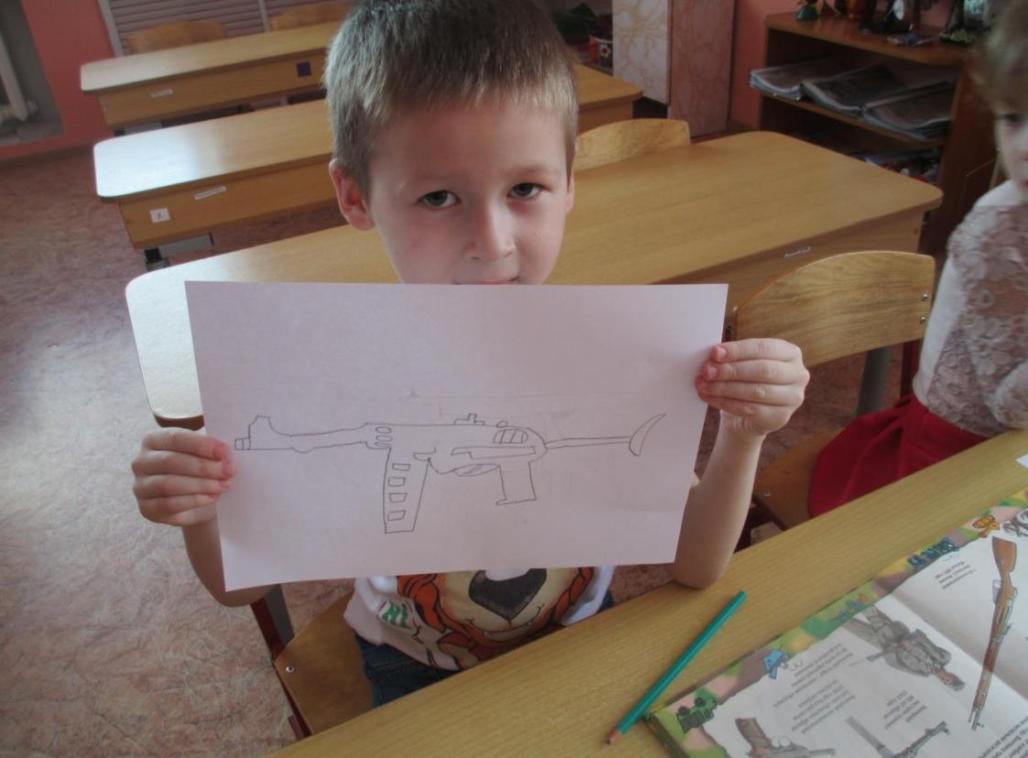 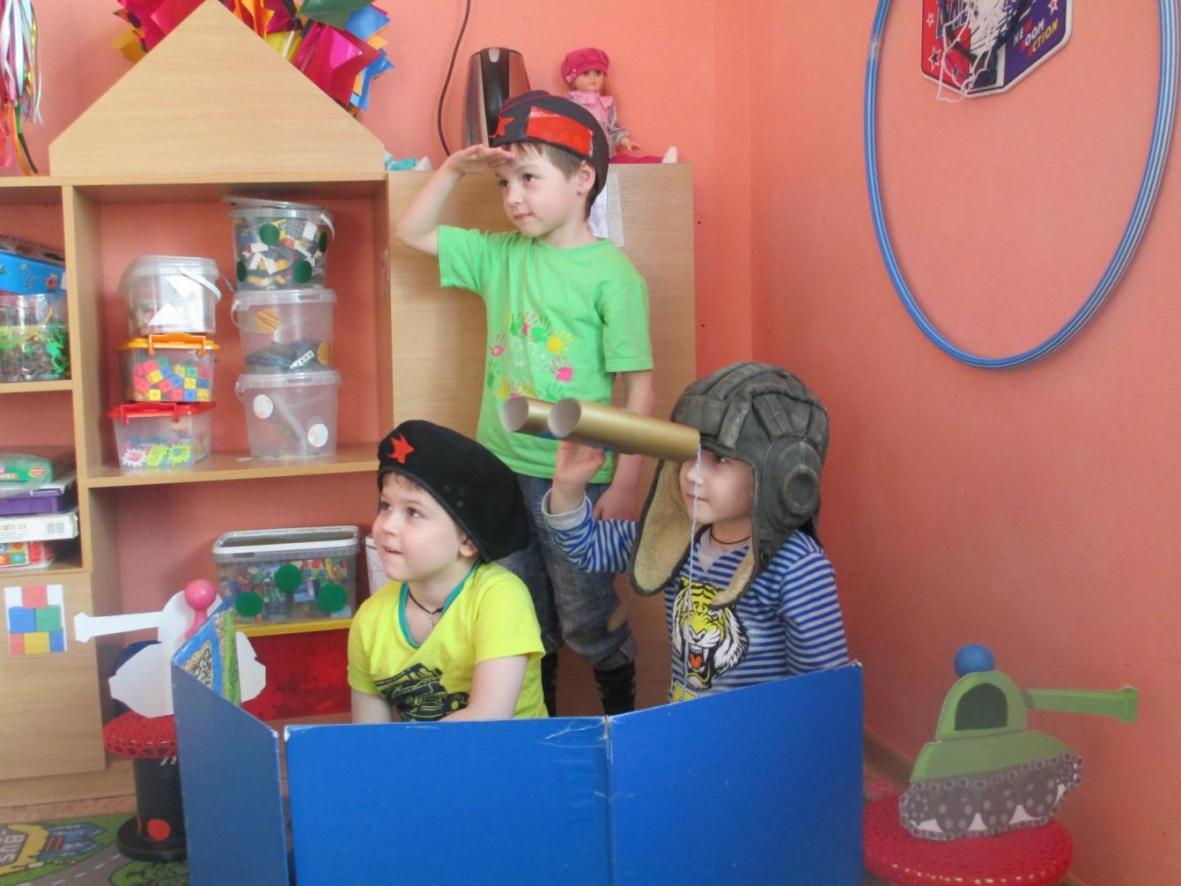 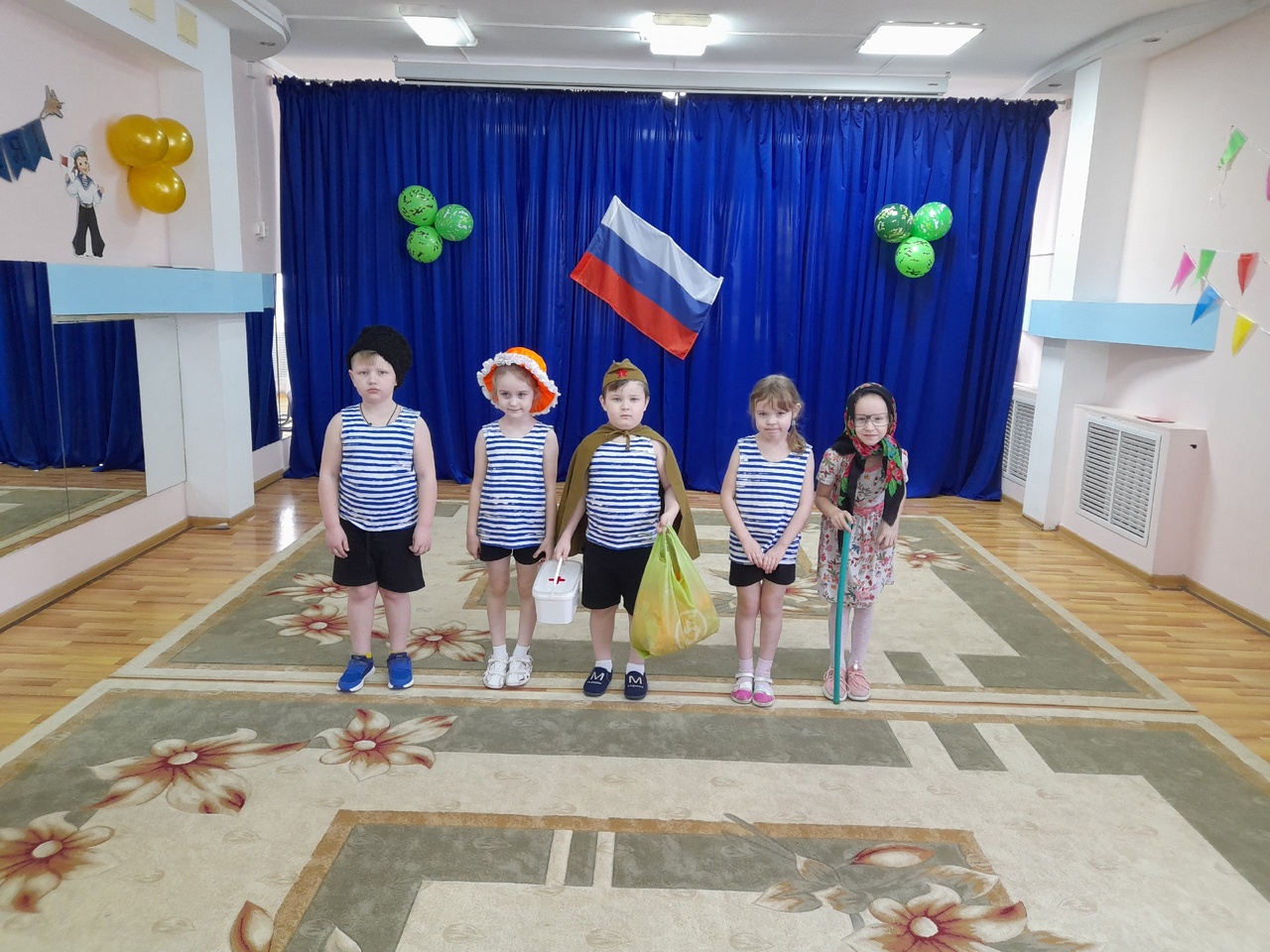 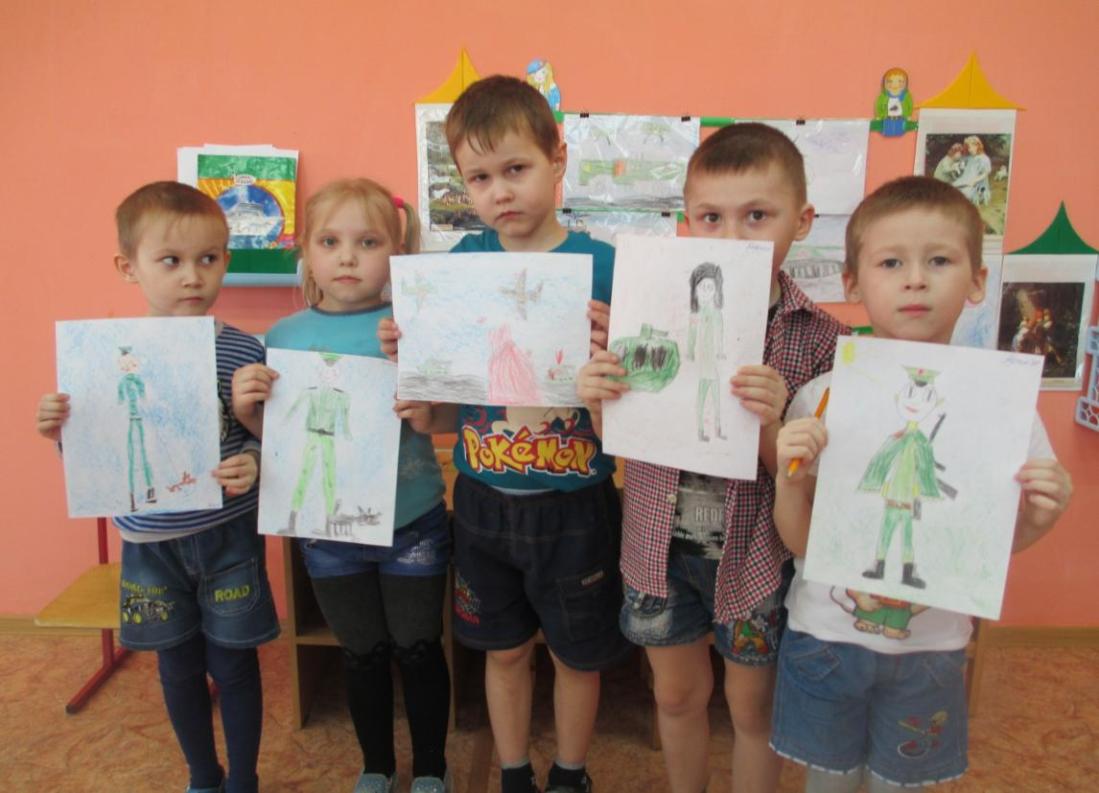 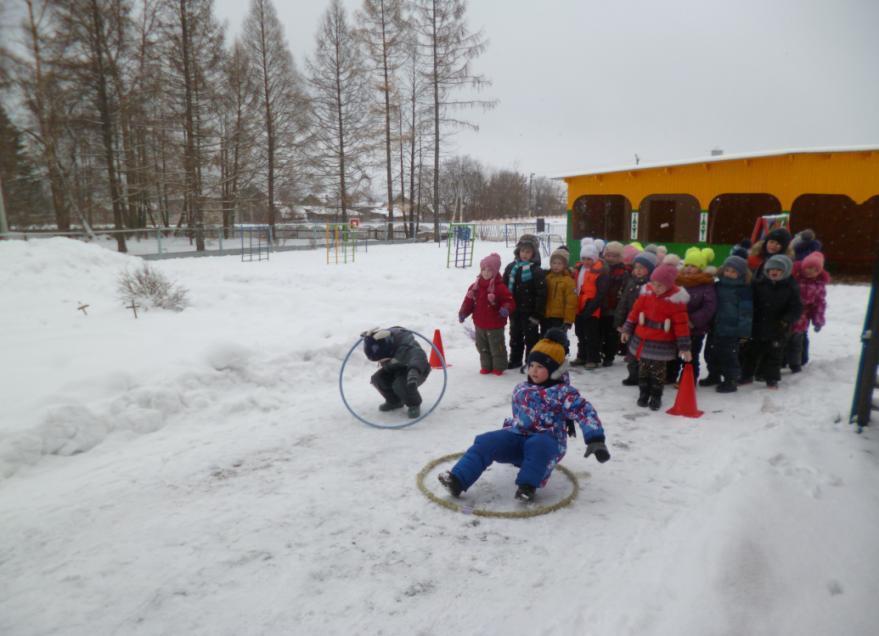 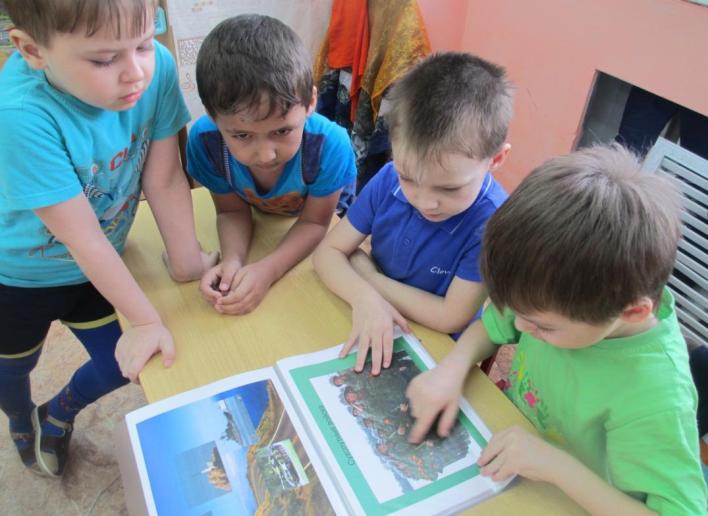 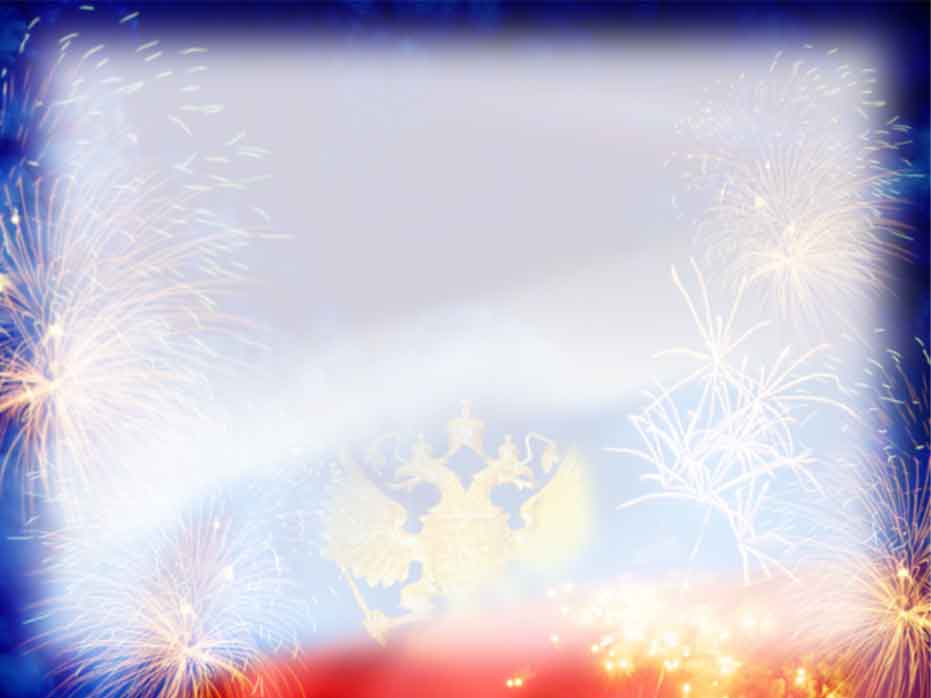 Перспектива развития
 
 Создать условия для ознакомления детей с героическим подвигом русского народа в Великой Отечественной войне

Расширить и углубить знания о героях ВОВ на основе конкретных исторических фактов, доступных детям и вызывающих у них эмоциональные переживания

 Воспитывать чувство гордости и уважения к героям Великой Отечественной войны
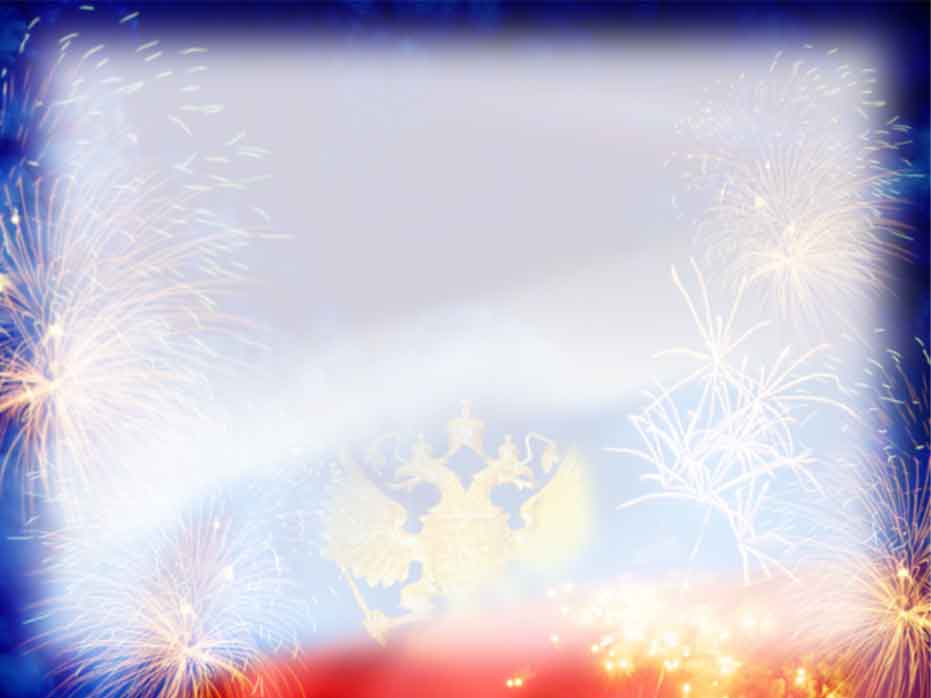 Мы считаем, что этот проект помог нашим воспитанникам расширить и углубить представления о людях военных профессий,  Российской армии, ее роли в защите Родины. Мы уверены, что начинать работу по формированию патриотических основ личности и активной гражданской позиции необходимо как можно раньше. Мы знаем, что смогли развить у ребят честность, ответственность, уважение к старшим и готовность прийти на помощь. 

Воспитатели подготовительной группы
Особая информация и примечания: «Край родной» №10(10848) 11марта 2023г. Рубрика «Патриотическое воспитание» статья «Возвращайся домой, солдат»
Наличие информационного освещения проекта в интернете:
 62d6f63055ddd.site123.me